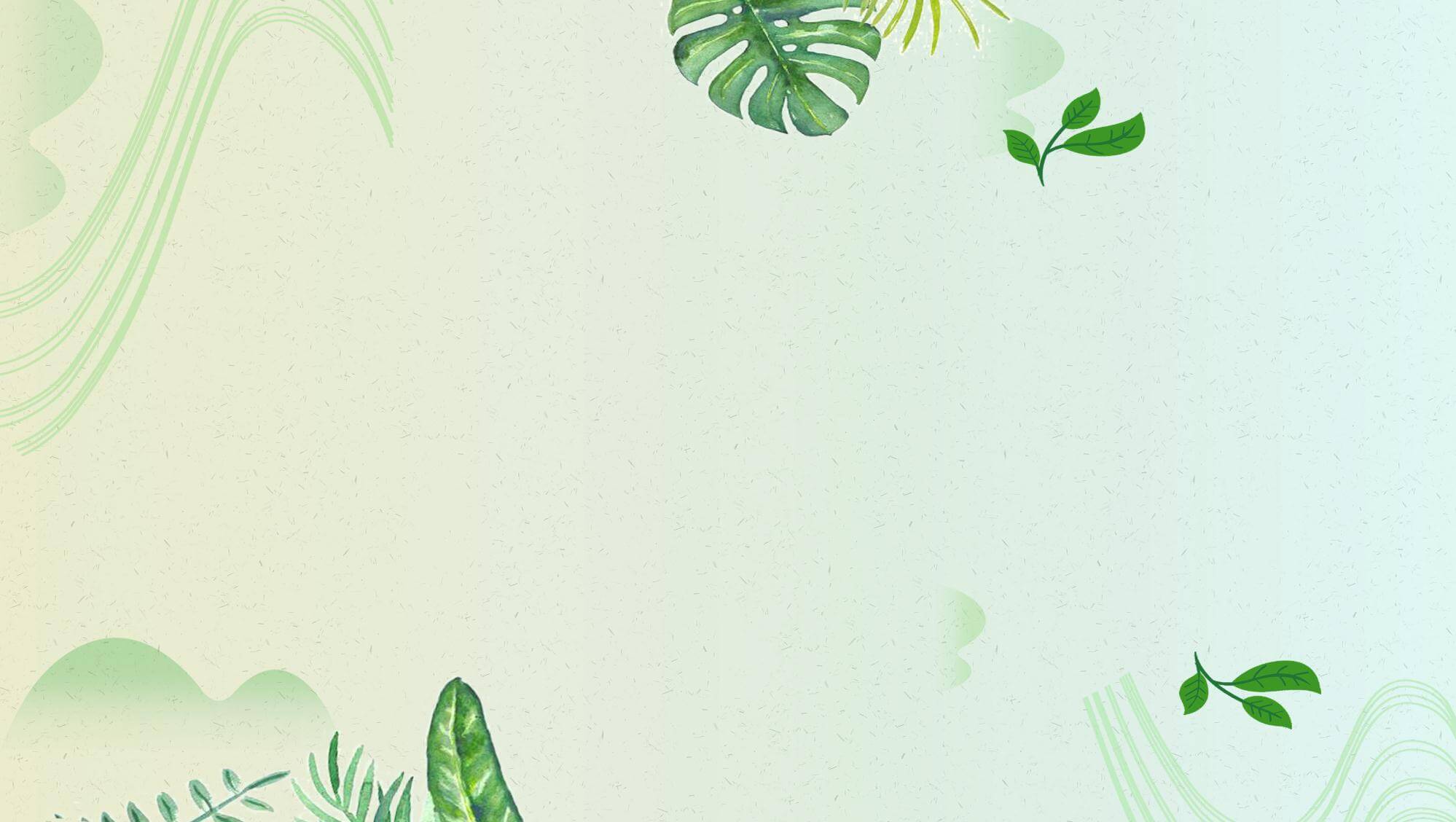 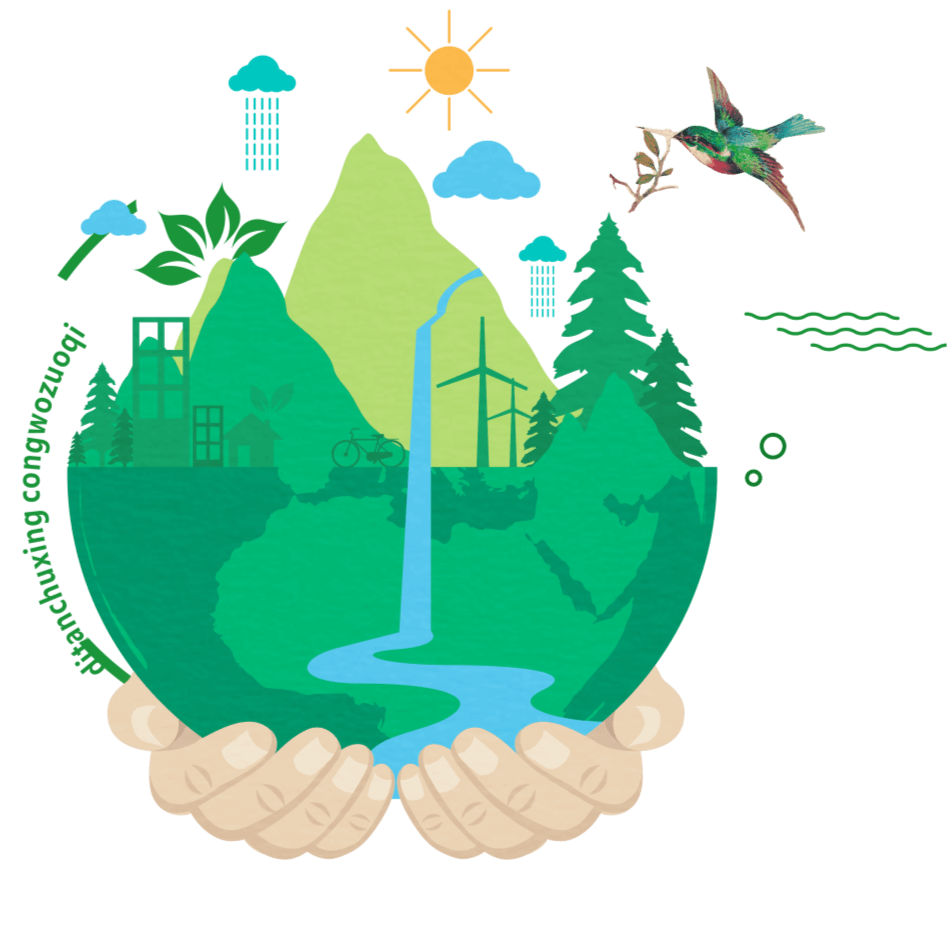 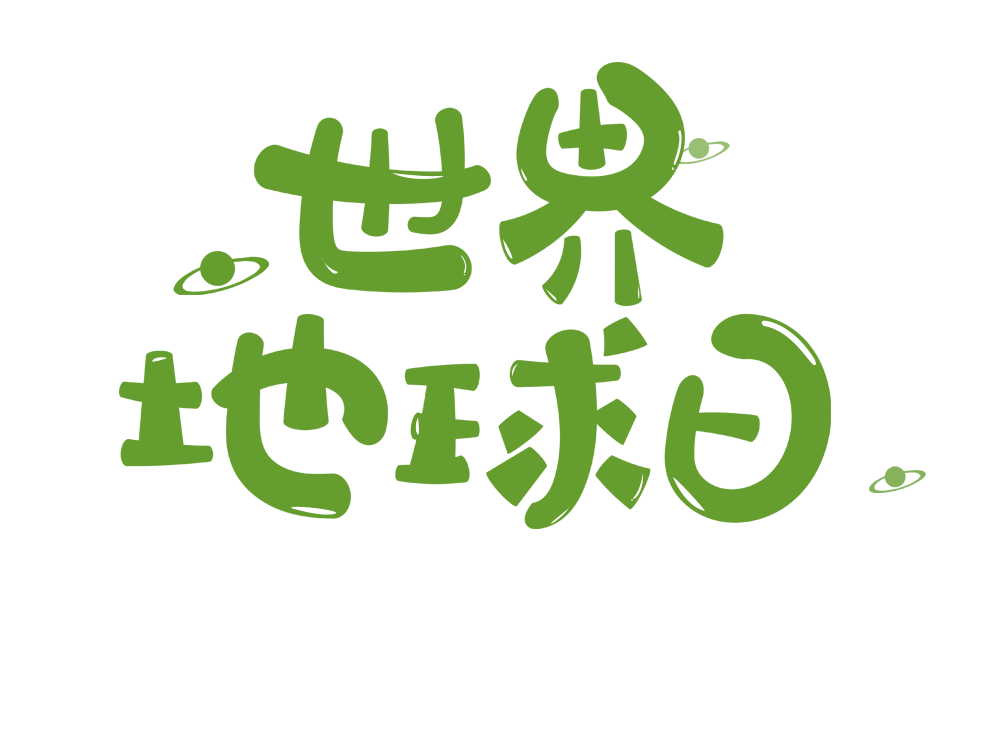 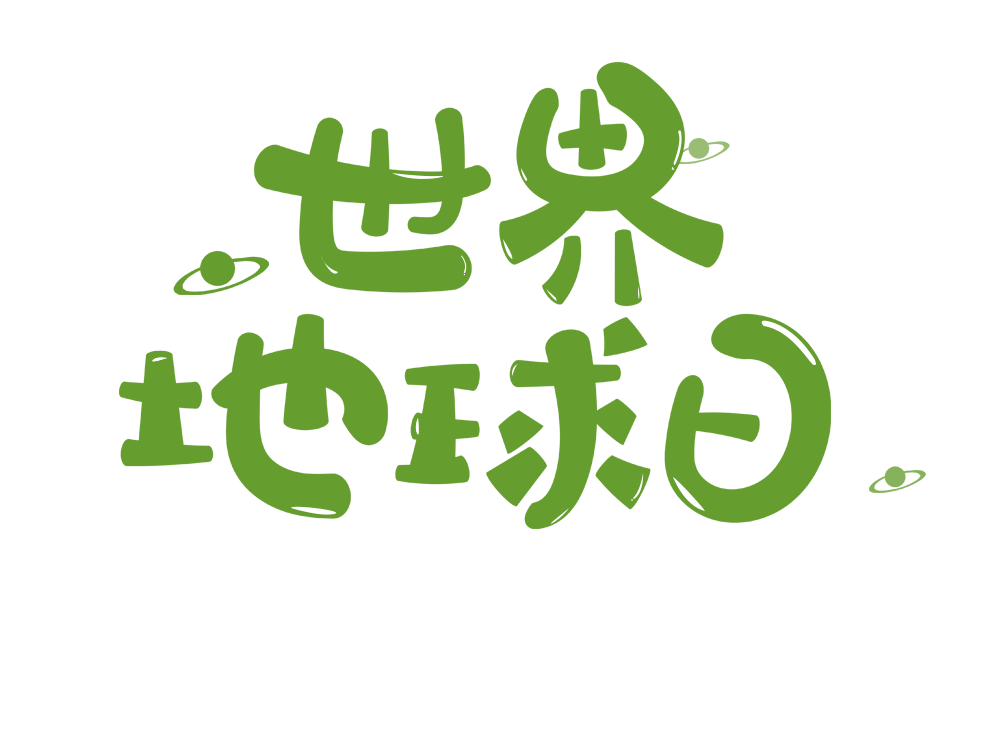 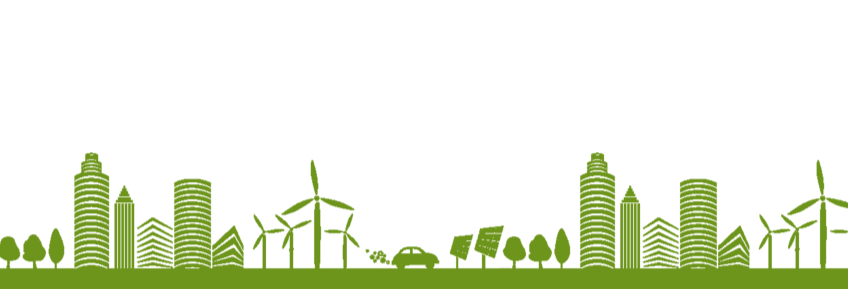 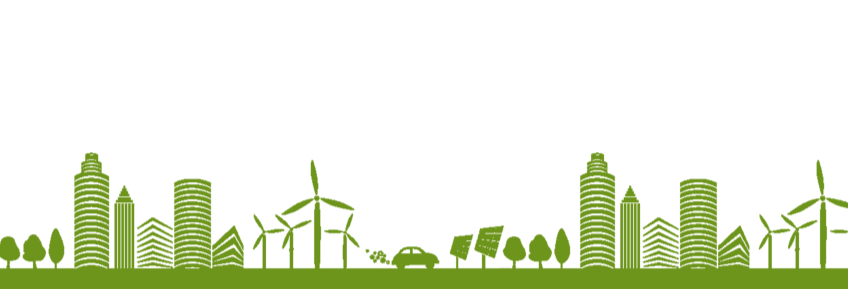 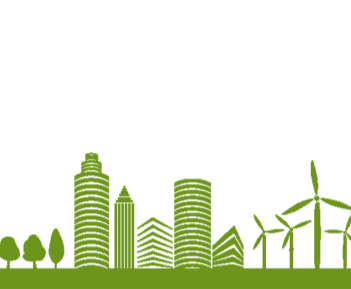 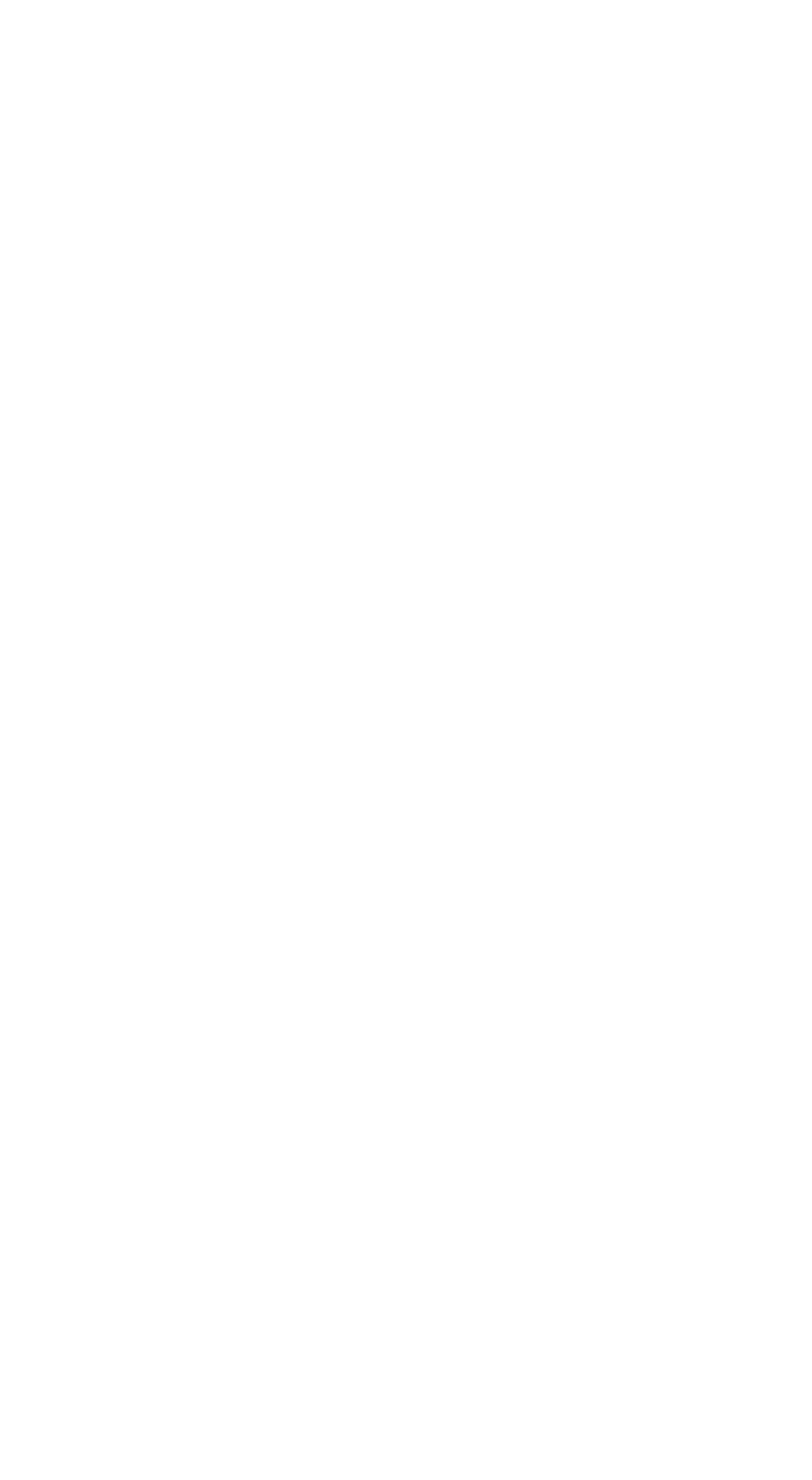 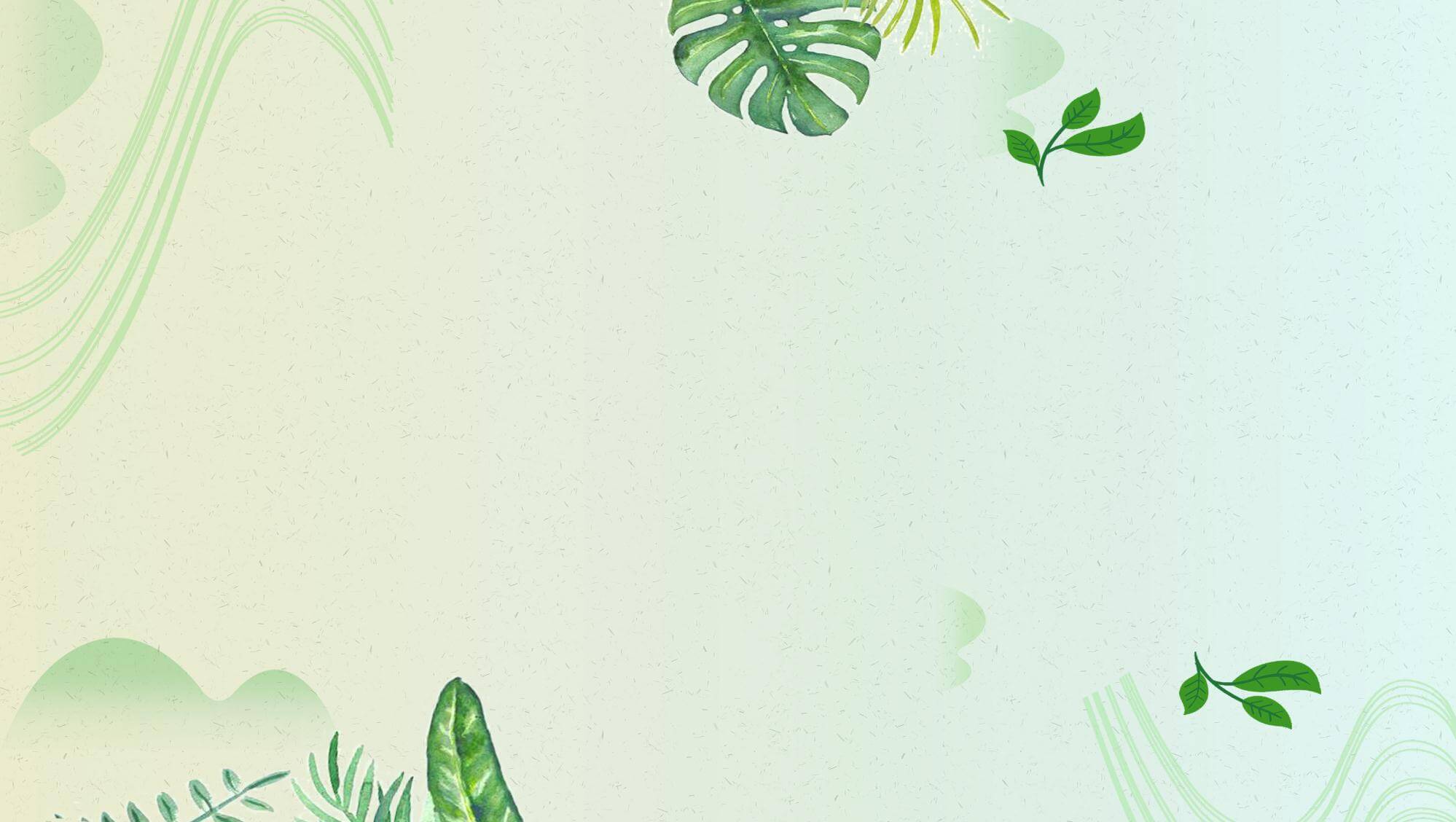 C O N T E N T
目录
活动内容概述
绿色公益活动
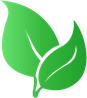 PLEASE ENTER THE TITLE TEXT YOU NEED HERE
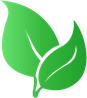 PLEASE ENTER THE TITLE TEXT YOU NEED HERE
环境保护宣传
媒体跟踪报道
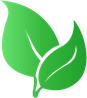 PLEASE ENTER THE TITLE TEXT YOU NEED HERE
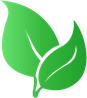 PLEASE ENTER THE TITLE TEXT YOU NEED HERE
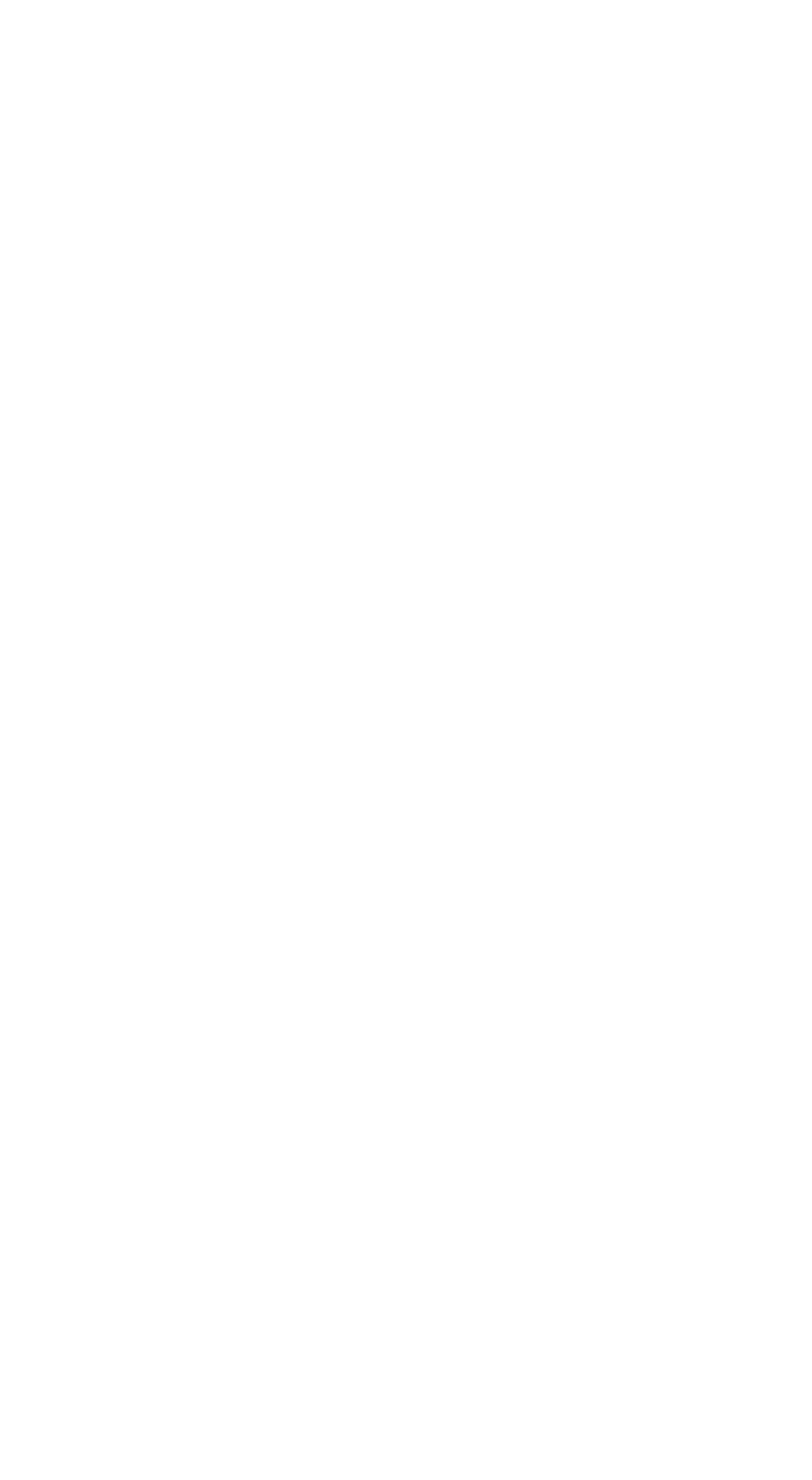 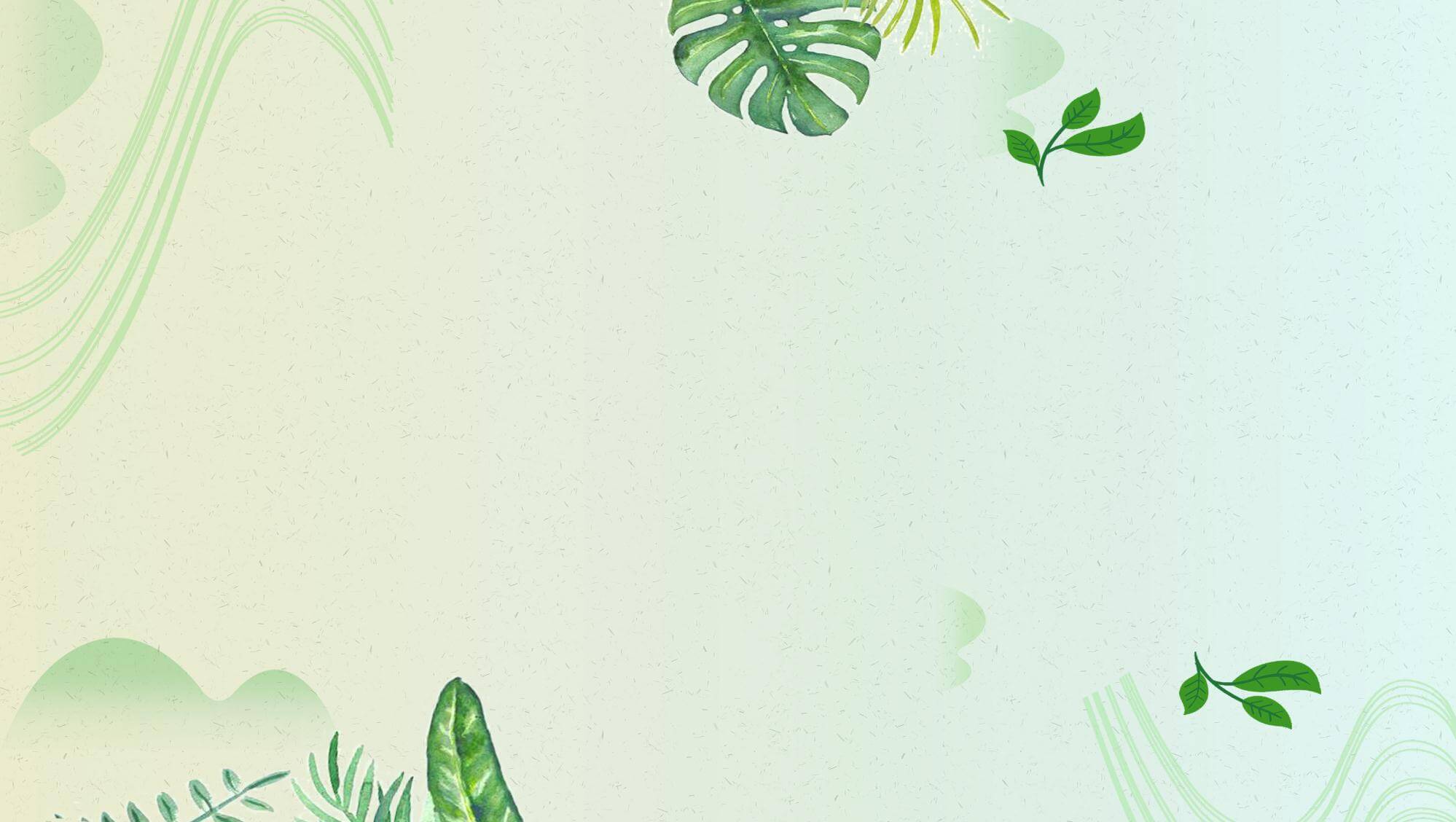 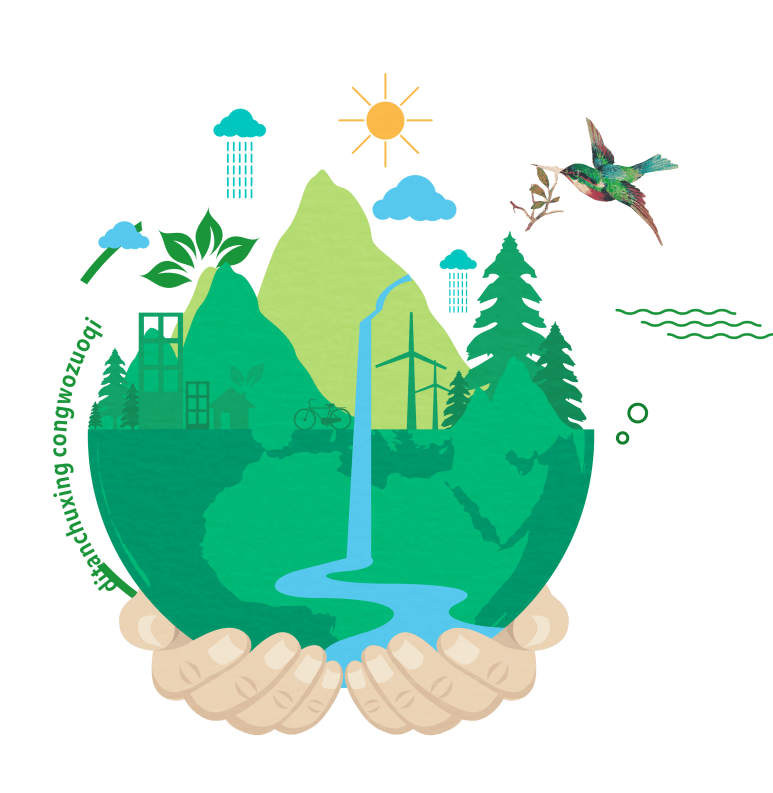 .
ADD YOUR TITLE HERE.
活动内容概述
CHAPTER 01
活动内容概述
https://www.PPT818.com/
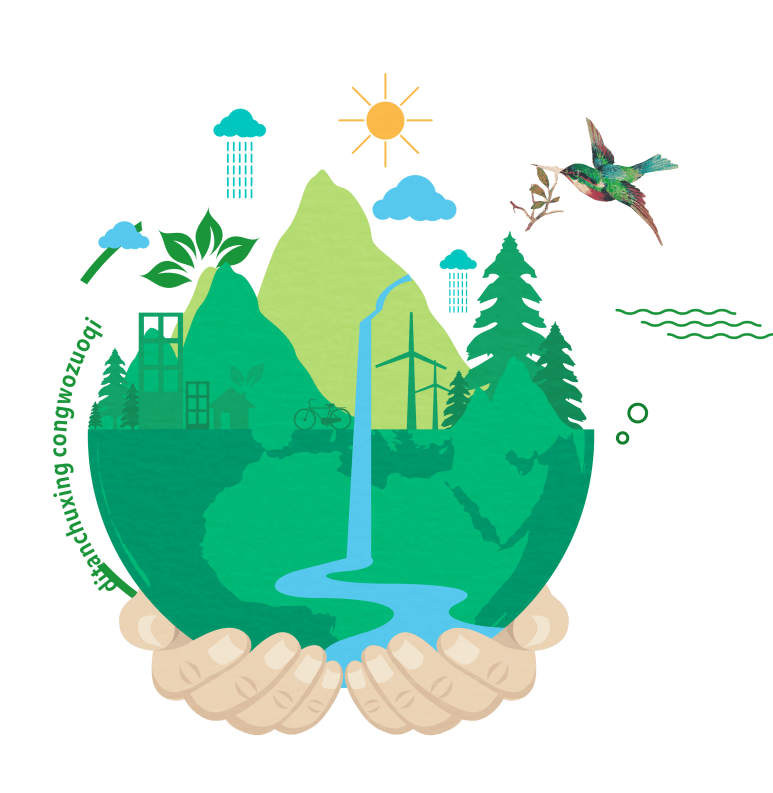 感谢您使用我们的PPT模板，请在此输入您需要的文字内容，感谢您使用我们的PPT模板，请在此输入您需要的文字内容。感谢您使用我们的PPT模板。
输入标题文本
点击输入您的文字内容或复制粘贴具体文本、用简明扼要的文字说明此项内容。
输入标题文本
点击输入您的文字内容或复制粘贴具体文本、用简明扼要的文字说明此项内容。
活动内容概述
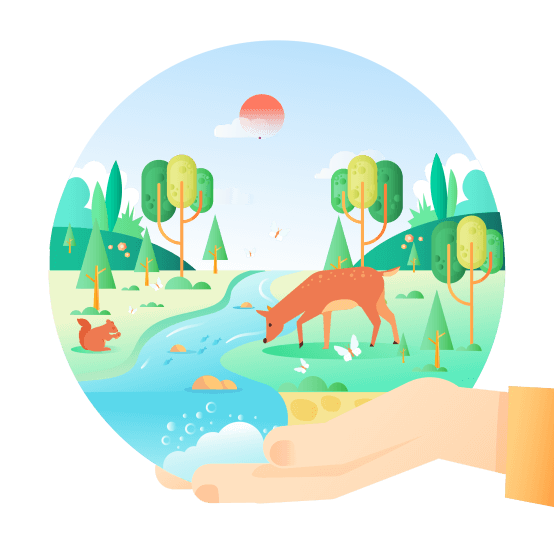 标题数字等都可以通过点击和重新输入进行更改，顶部“开始”面板中可以对字体、字号、颜色、行距等进行修改。标题数字等都可以通过点击和重新输入进行更改，顶部“开始”面板中可以对字体、字号、颜色、行距等进行修改。
Q1
Q2
Q3
Q4
标题数字等都可以通过点击和重新输入进行更改
标题数字等都可以通过点击和重新输入进行更改
标题数字等都可以通过点击和重新输入进行更改
标题数字等都可以通过点击和重新输入进行更改
活动内容概述
标题文字
标题文字
请在此输入您需要的文字内容感谢您使用我们的PPT模板
请在此输入您需要的文字内容
请在此输入您需要的文字内容感谢您使用我们的PPT模板
请在此输入您需要的文字内容
标题文字
标题文字
请在此输入您需要的文字内容感谢您使用我们的PPT模板
请在此输入您需要的文字内容
请在此输入您需要的文字内容感谢您使用我们的PPT模板
请在此输入您需要的文字内容
活动内容概述
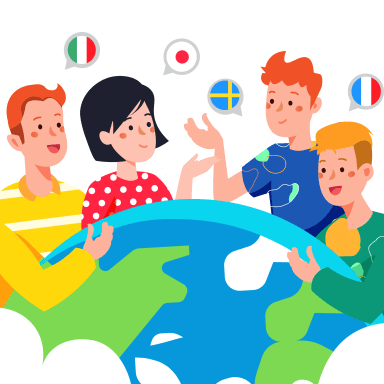 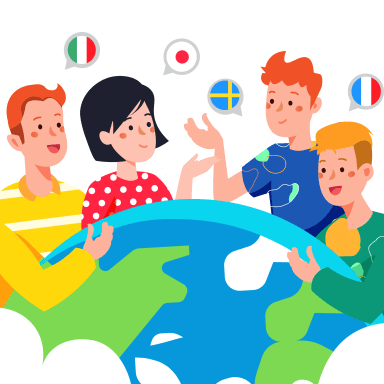 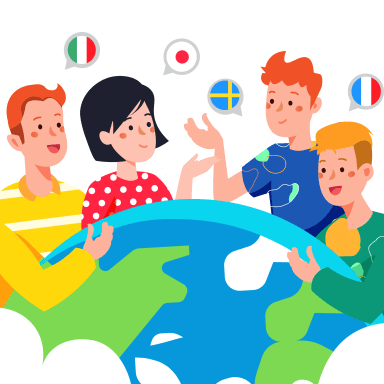 添加标题
添加标题
添加标题
单击此处添加内容，内容要与标题相符，可以直接复制粘贴，要选择有用的关键词录入。单击此处添加内容
单击此处添加内容，内容要与标题相符，可以直接复制粘贴，要选择有用的关键词录入。单击此处添加内容
单击此处添加内容，内容要与标题相符，可以直接复制粘贴，要选择有用的关键词录入。单击此处添加内容
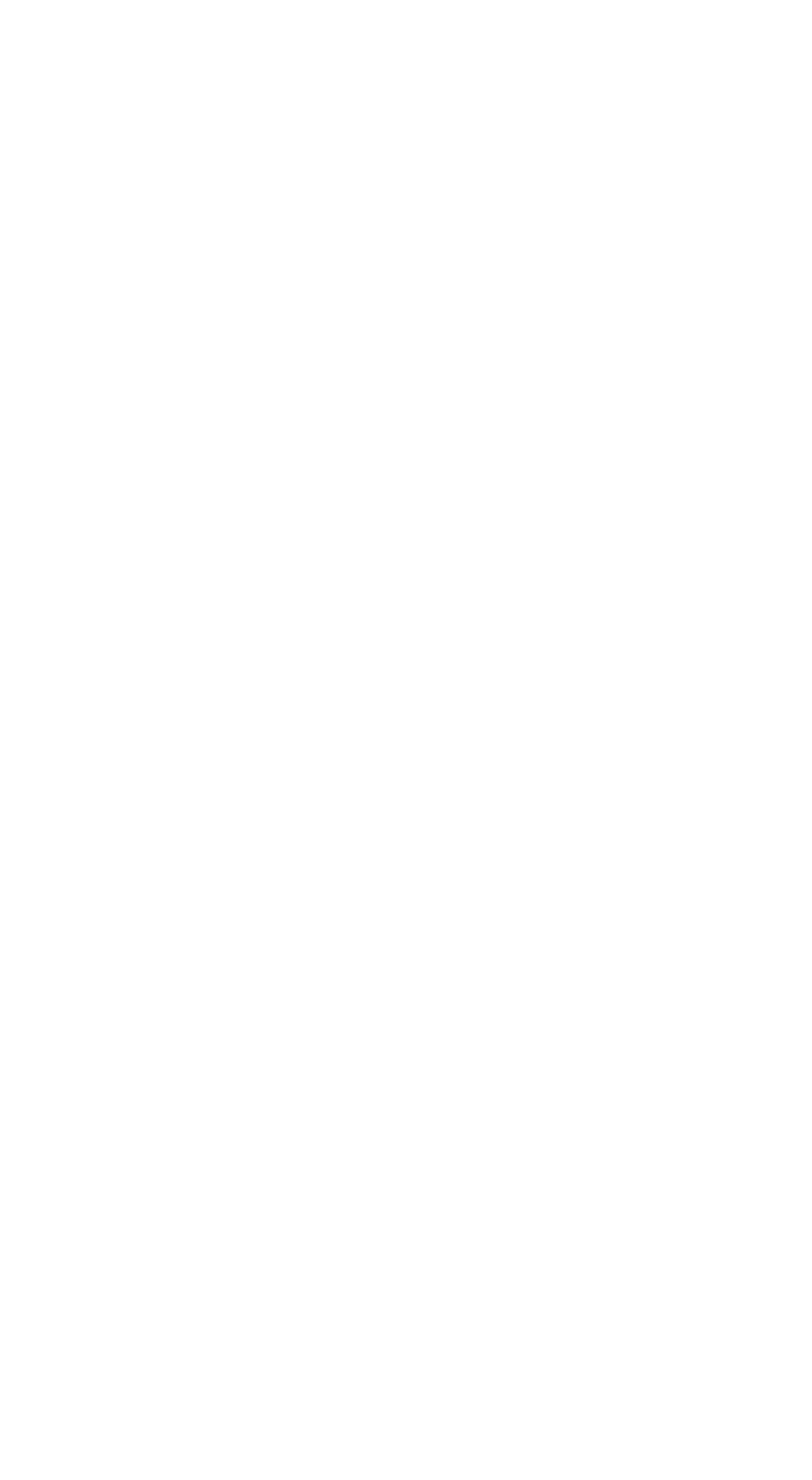 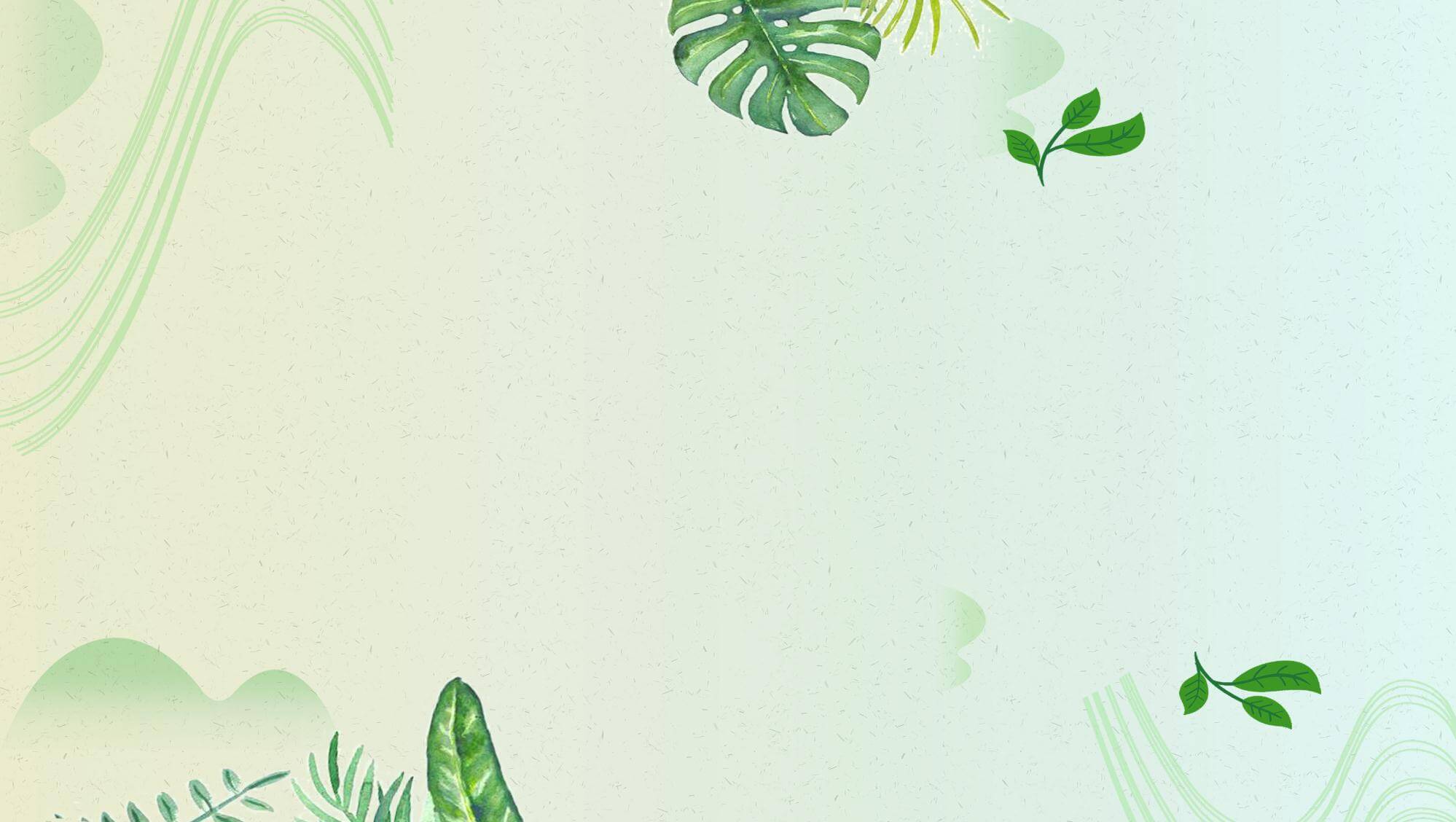 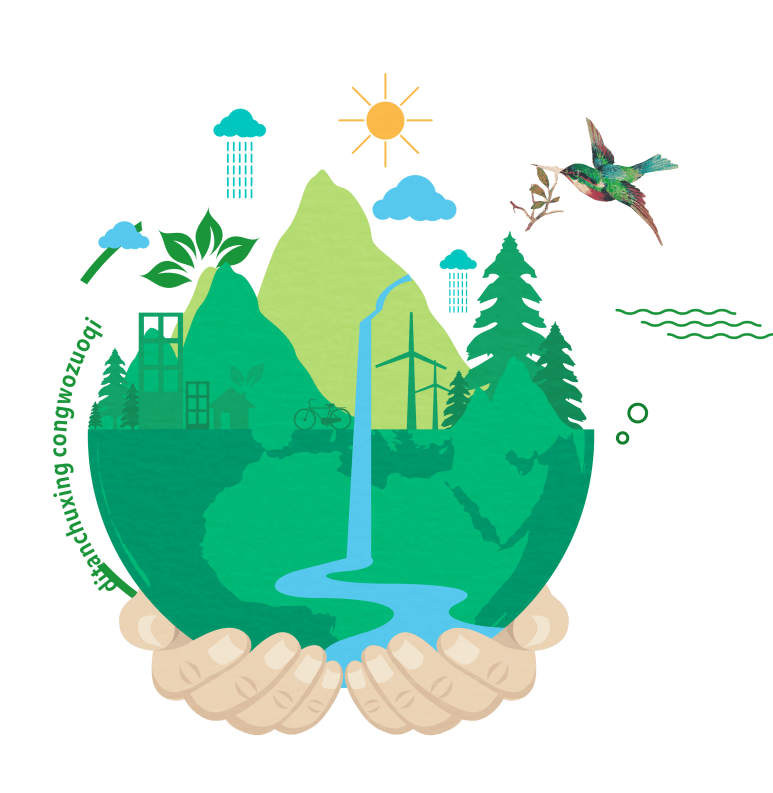 .
ADD YOUR TITLE HERE.
绿色公益活动
CHAPTER 02
绿色公益活动
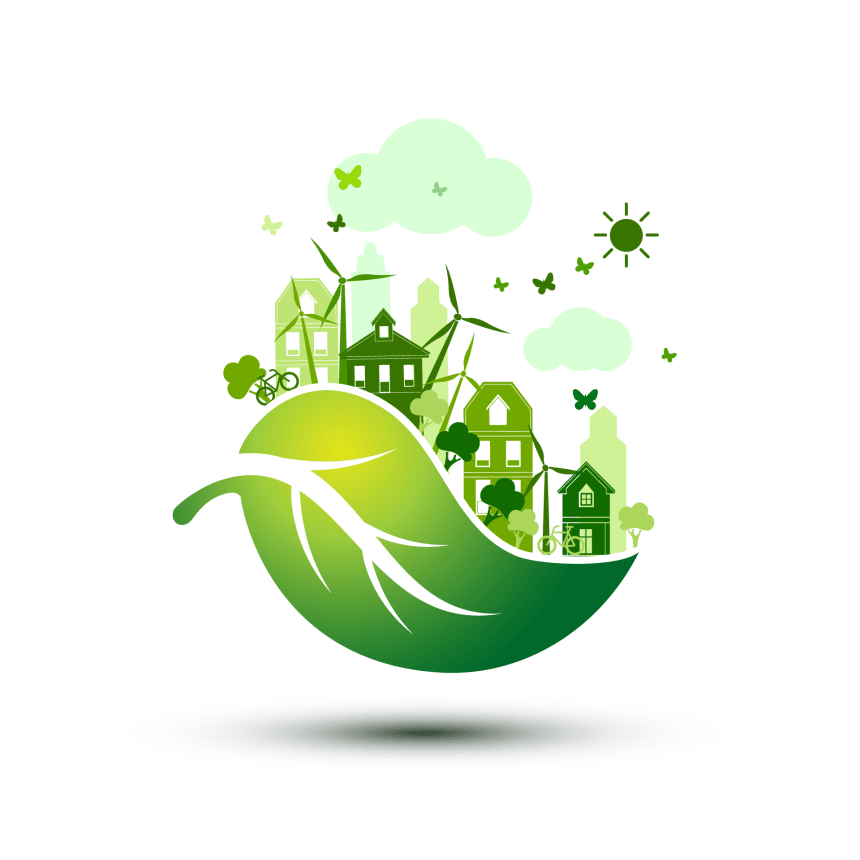 请在此输入标题
请在此输入您需要的文字内容感谢您
感谢您使用我们的PPT模板，请在此输入您需要的文字内容，感谢您使用我们的PPT模板，请在此输入您需要的文字内容。感谢您使用我们的PPT模板，请在此输入您需要的文字内容
PPT下载 http://www.PPT818.com/xiazai/
绿色公益活动
点击添加标题
您的内容打在这里，或者通过复制您的文本后，在此框中选择粘贴，并选择只保留文字。您的内容打在这里，或者通过复制您的文本后，在此框中选择粘贴。
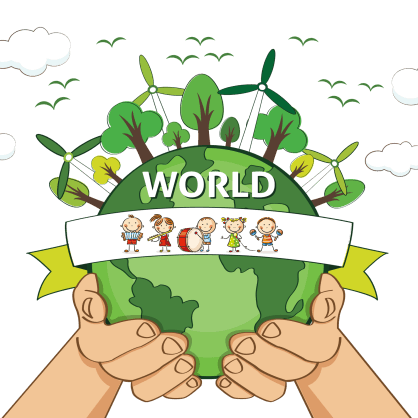 点击添加标题
您的内容打在这里，或者通过复制您的文本后，在此框中选择粘贴，并选择只保留文字。您的内容打在这里，或者通过复制您的文本后，在此框中选择粘贴。
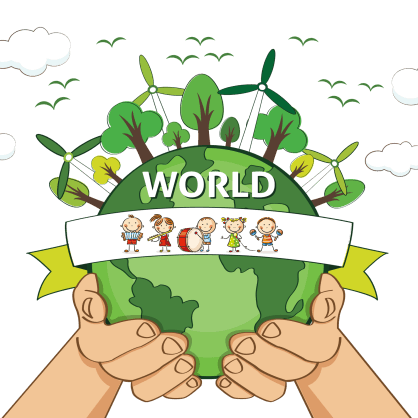 点击添加标题
您的内容打在这里，或者通过复制您的文本后，在此框中选择粘贴，并选择只保留文字。您的内容打在这里，或者通过复制您的文本后，在此框中选择粘贴。
[Speaker Notes: https://www.ypppt.com/]
绿色公益活动
添加标题内容
添加标题内容
点击输入简要文字内容，文字内容需概括精炼，不用多余的文字修饰，言简意赅的说明分项内容。
点击输入简要文字内容，文字内容需概括精炼，不用多余的文字修饰，言简意赅的说明分项内容。
项目1
项目2
项目3
添加标题内容
添加标题内容
项目4
点击输入简要文字内容，文字内容需概括精炼，不用多余的文字修饰，言简意赅的说明分项内容。
点击输入简要文字内容，文字内容需概括精炼，不用多余的文字修饰，言简意赅的说明分项内容。
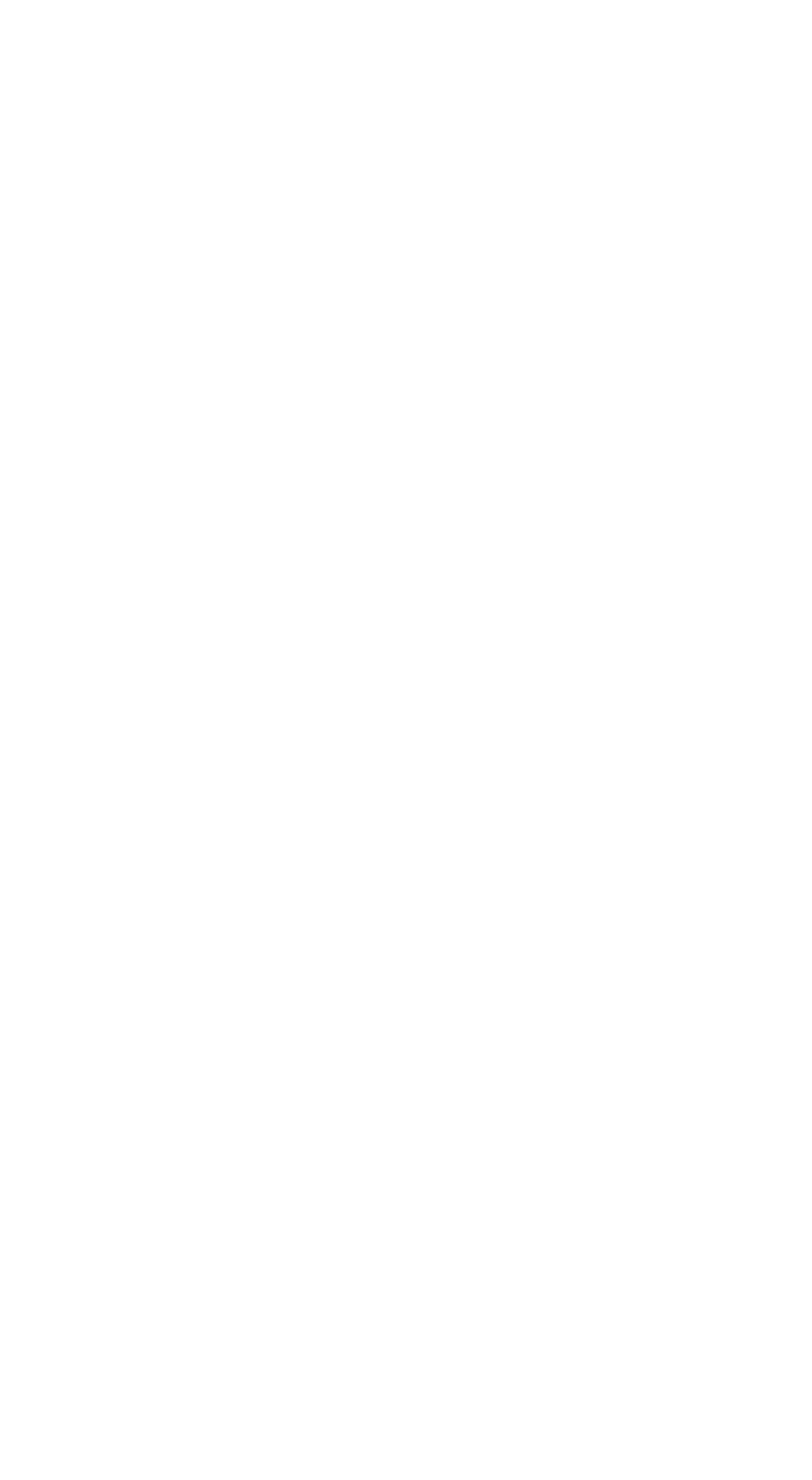 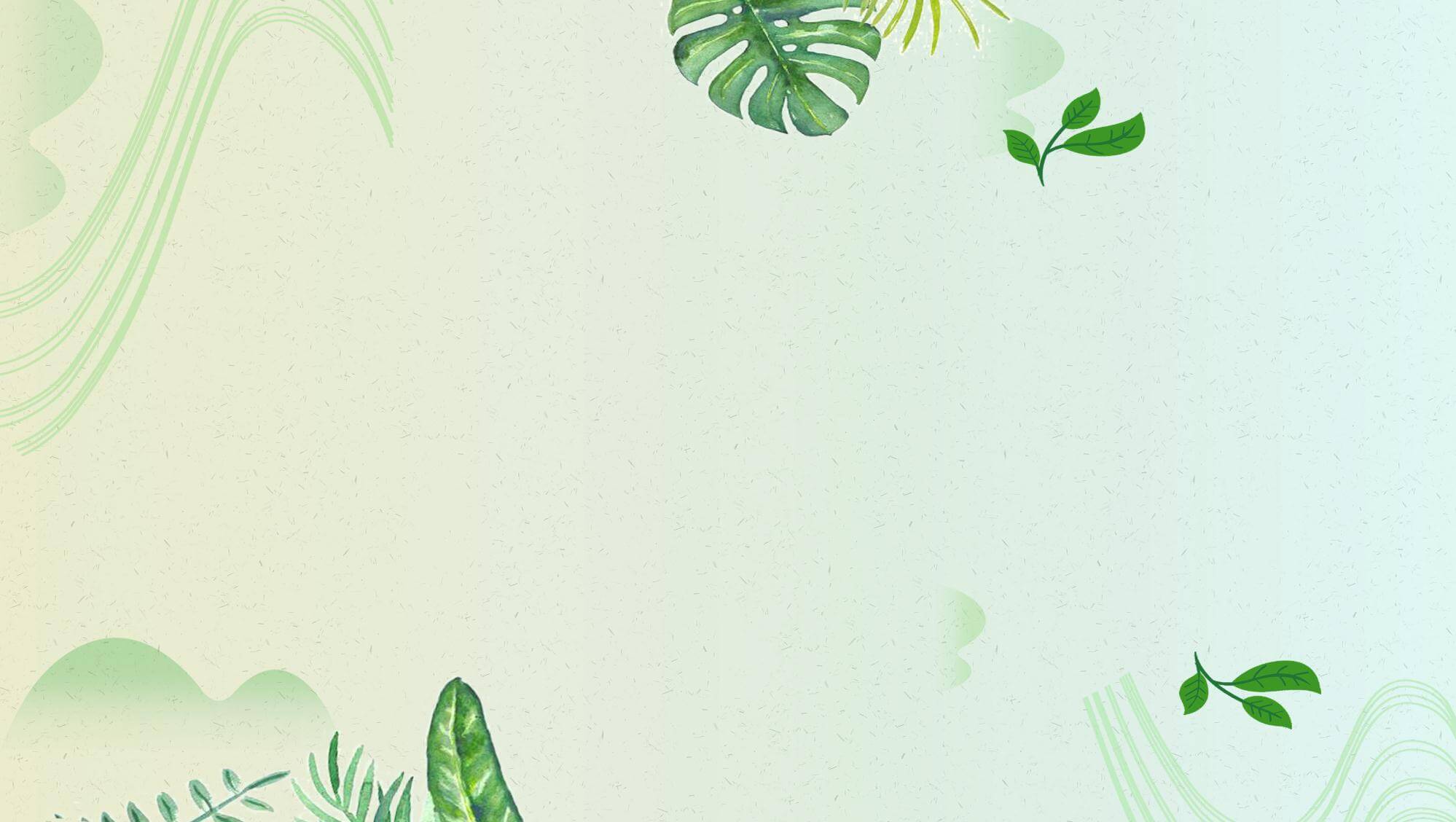 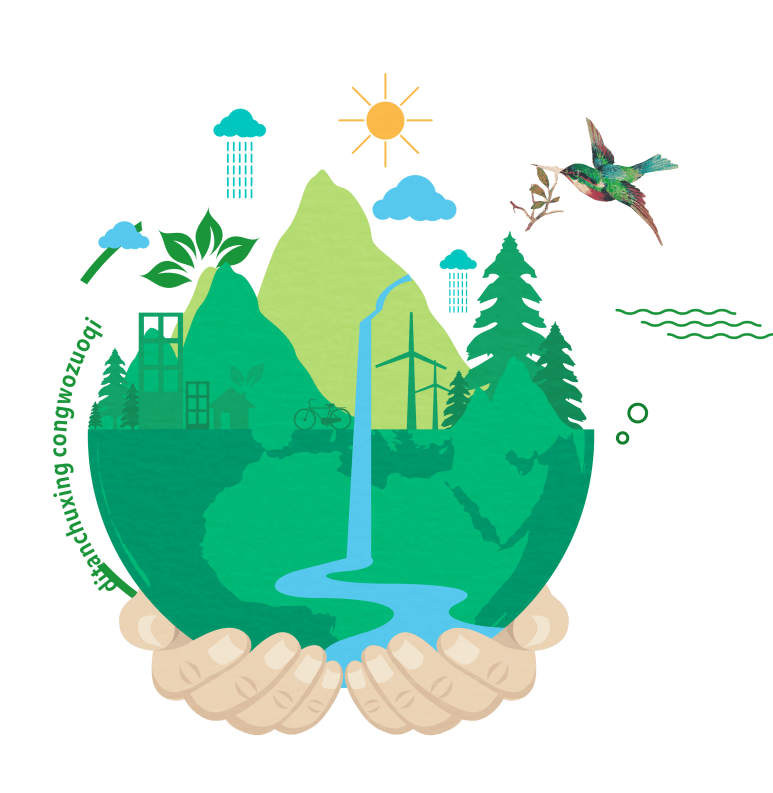 .
ADD YOUR TITLE HERE.
环境保护宣传
CHAPTER 03
环境保护宣传
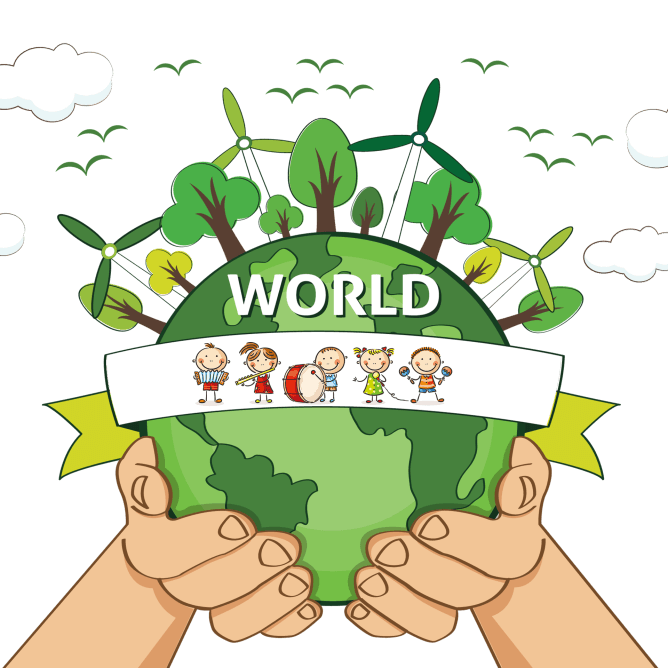 01
点击输入标题
点击输入您的文字内容，用简洁的文字进行阐述，详细内容应在演说过程中用语言来表达
02
点击输入标题
点击输入您的文字内容，用简洁的文字进行阐述，详细内容应在演说过程中用语言来表达
03
点击输入标题
点击输入您的文字内容，用简洁的文字进行阐述，详细内容应在演说过程中用语言来表达
环境保护宣传
60%
40%
30%
86%
请在此输入您需要的文字内容，感谢您使用我们的PPT模板。
请在此输入您需要的文字内容，感谢您使用我们的PPT模板。
请在此输入您需要的文字内容，感谢您使用我们的PPT模板。
请在此输入您需要的文字内容，感谢您使用我们的PPT模板。
环境保护宣传
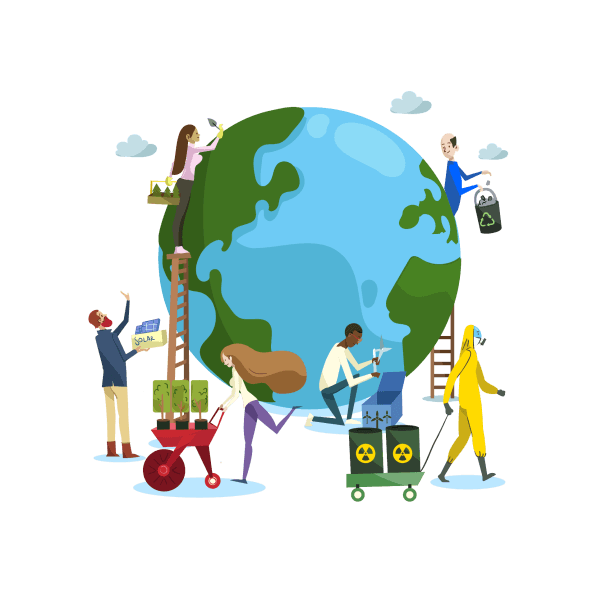 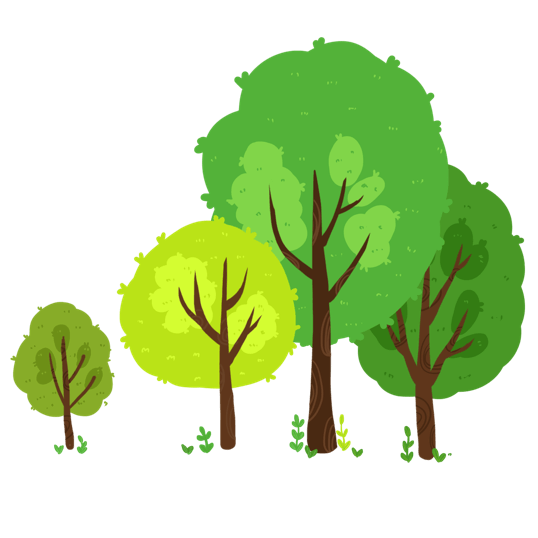 请在此输入标题文字内容
请在此输入标题文字内容
用户可以在投影仪或者计算机上进行演示也可以将演示文稿打印出来制作成片以便应用到更广泛的领域中用户可以在投影仪或者计算机上进行演示也可以将演示文稿打印出来制作成胶片以便应用到更广泛的领域中用户可以在投影仪或者计算机上进行演示也可以将的领域中用户可以以便应用到更广泛的领域中
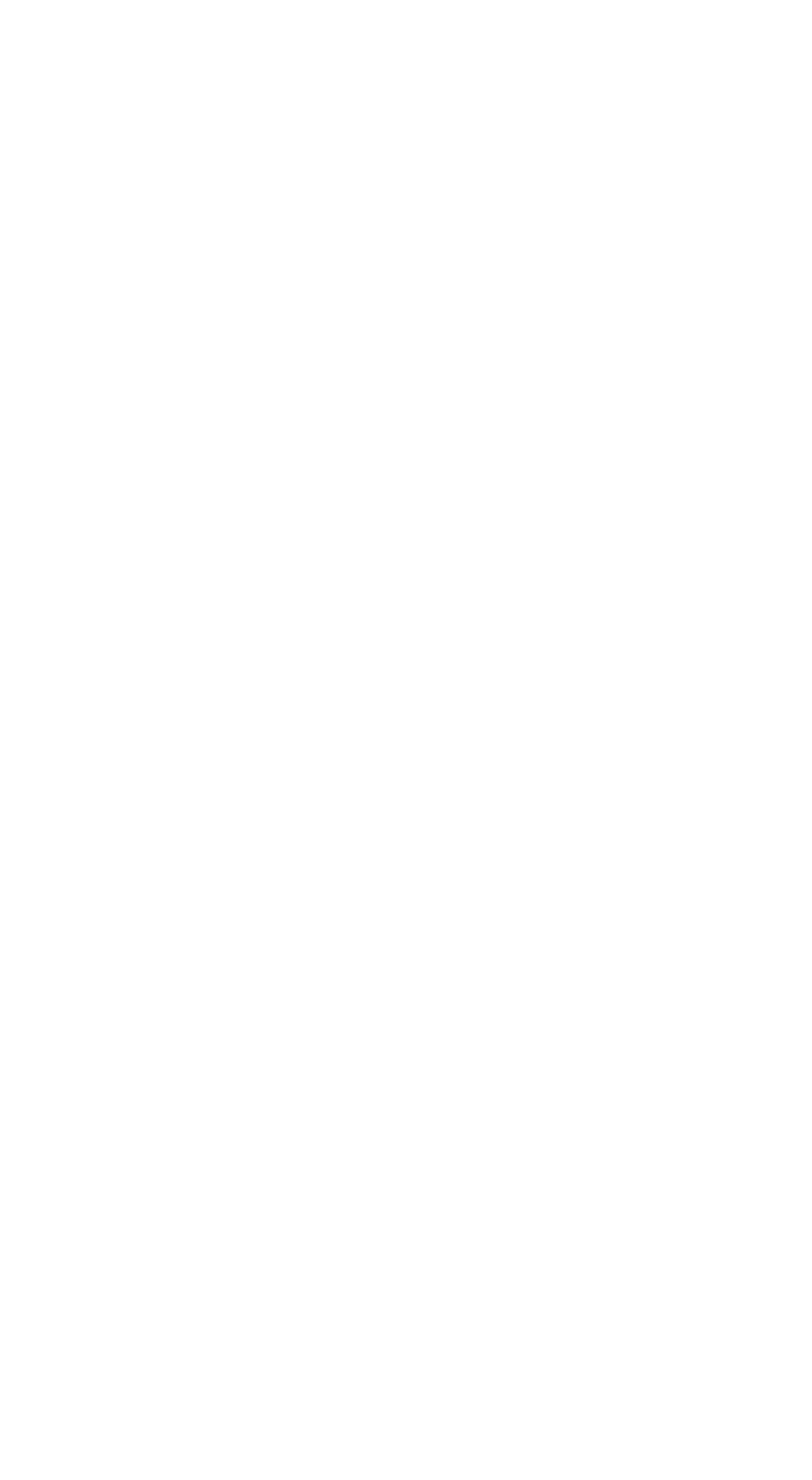 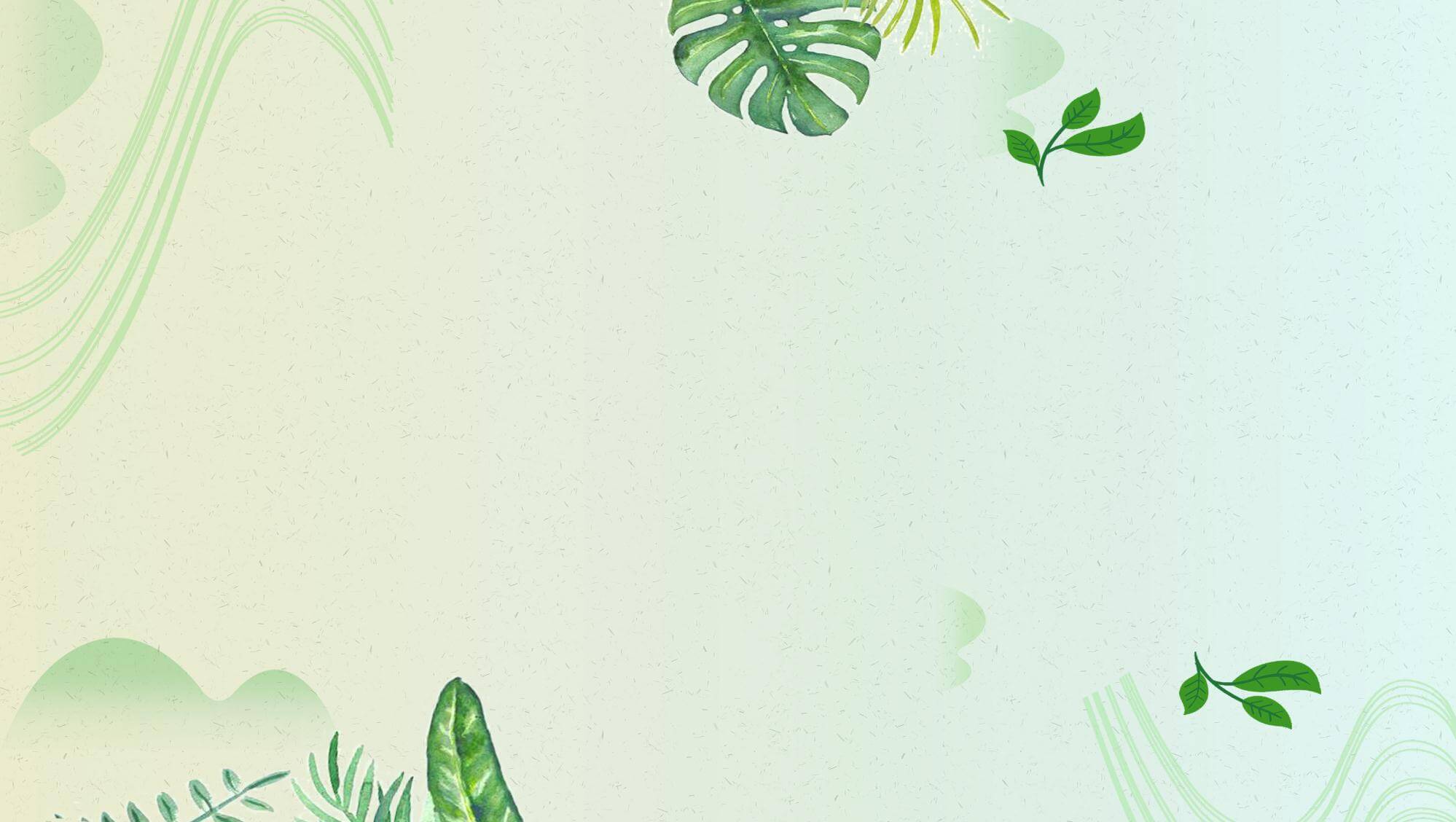 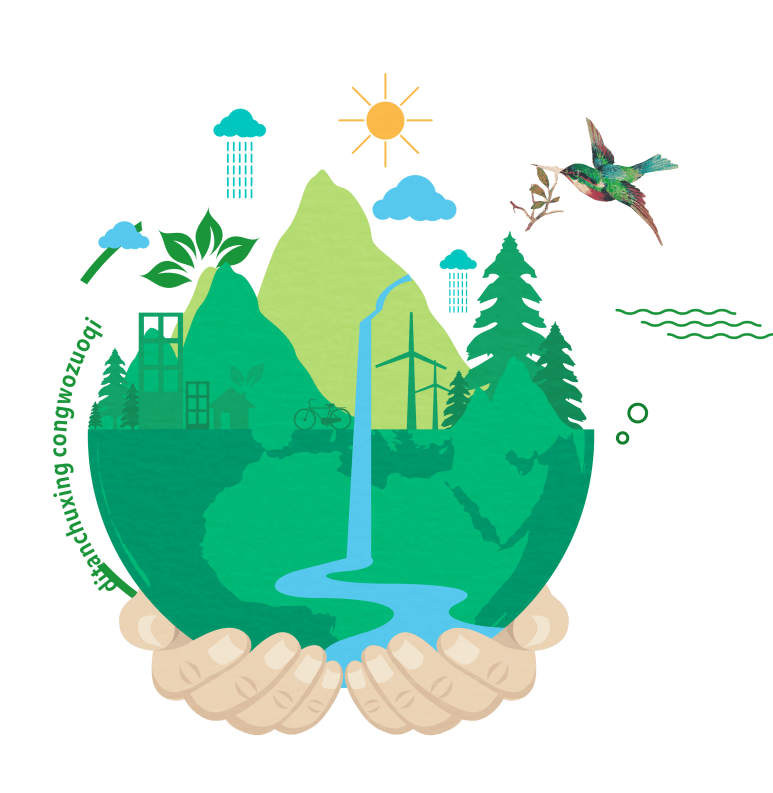 .
ADD YOUR TITLE HERE.
绿色公益活动
CHAPTER 04
媒体跟踪报道
请输入标题
标题数字等都可以通过点击和重新输入进行更改
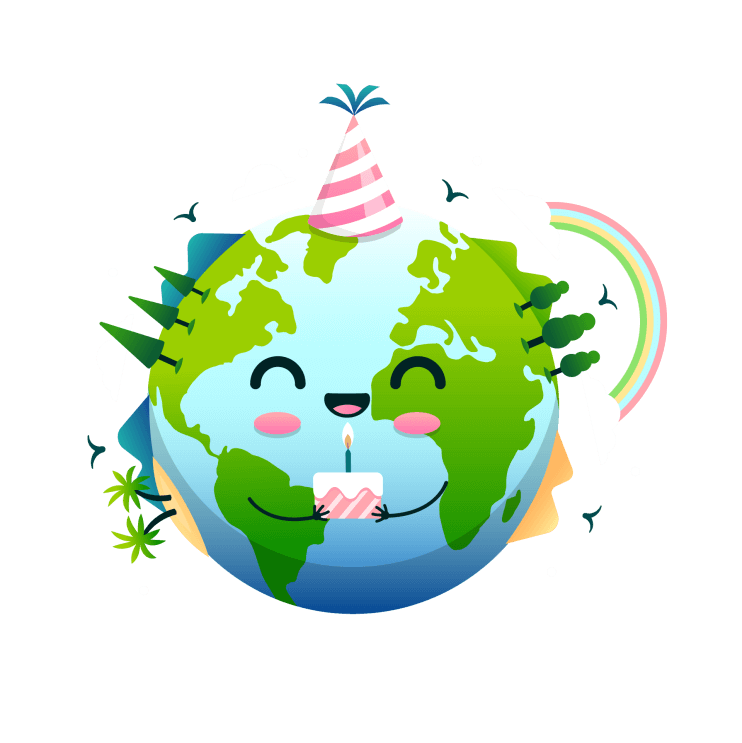 请输入标题
请输入标题
标题数字等都可以通过点击和重新输入进行更改
标题数字等都可以通过点击和重新输入进行更改
媒体跟踪报道
（一）单击填加标题
单击此处添加文本单击此处添加文本 单击此处添加文本单击此处添加文本单击此处添加文本
（二）单击填加标题
单击此处添加文本单击此处添加文本 单击此处添加文本单击此处添加文本单击此处添加文本
（三）单击填加标题
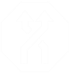 单击此处添加文本单击此处添加文本 单击此处添加文本单击此处添加文本单击此处添加文本
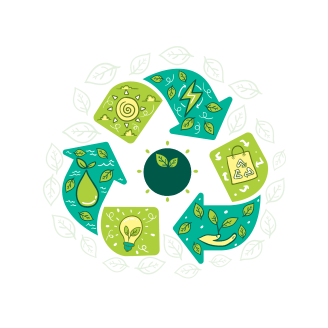 媒体跟踪报道
标题文字添加
单击此处添加您的文字内容
本模板的所有素材和逻辑图表
标题文字添加
单击此处添加您的文字内容
本模板的所有素材和逻辑图表
标题文字添加
单击此处添加您的文字内容
本模板的所有素材和逻辑图表
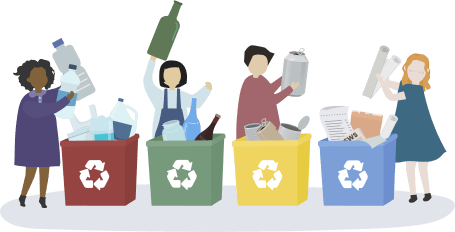 标题文字添加
单击此处添加您的文字内容
本模板的所有素材和逻辑图表
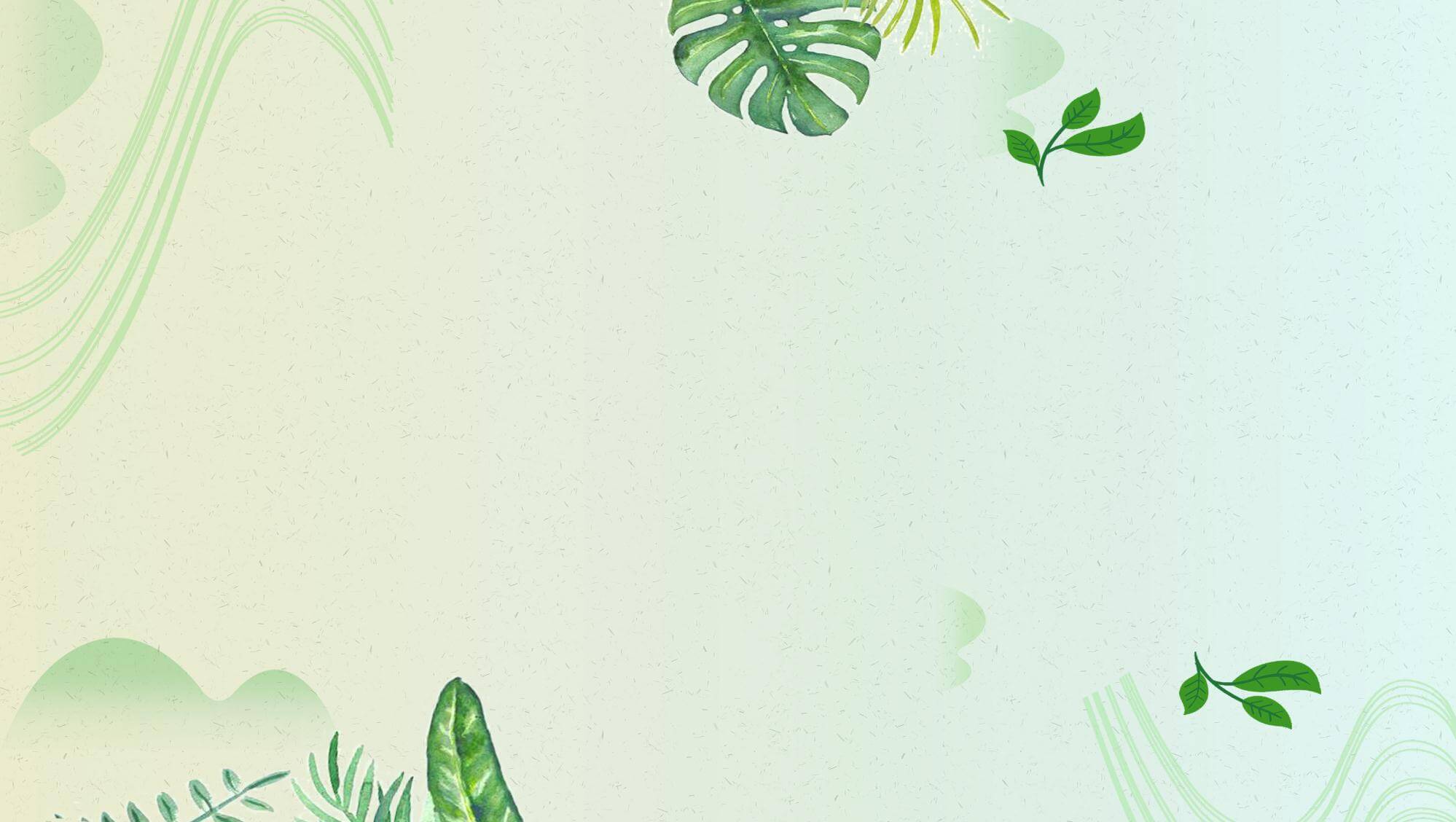 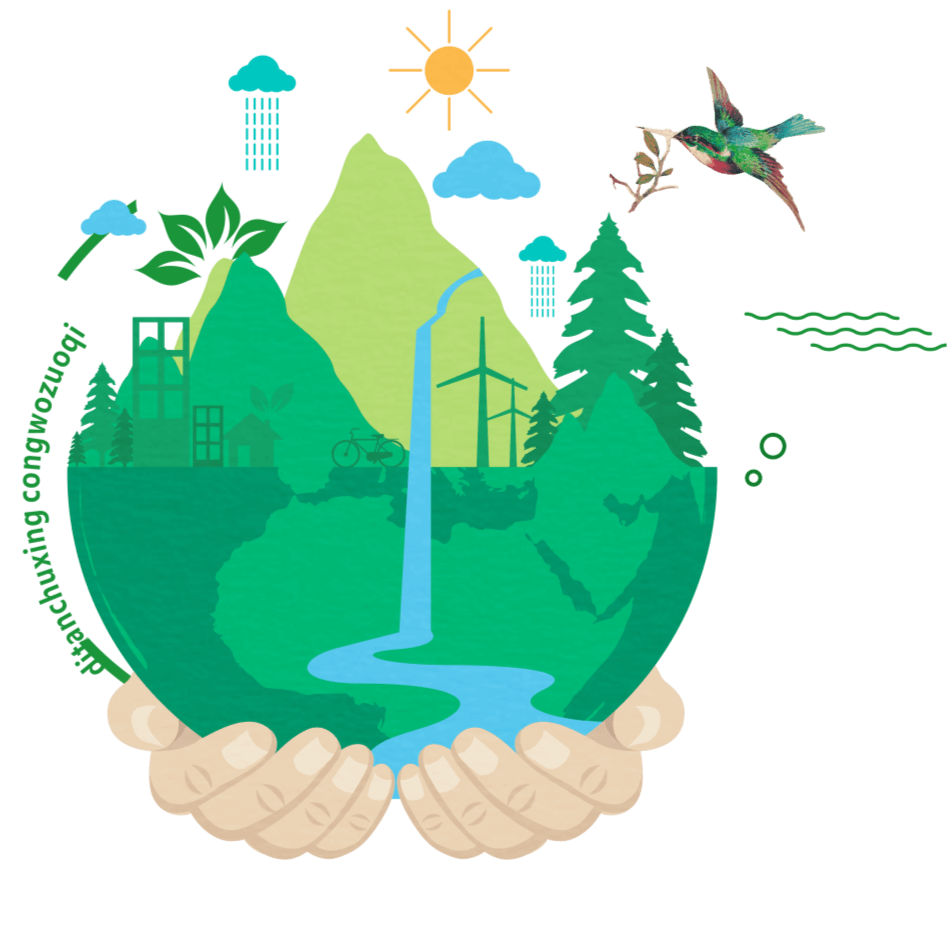 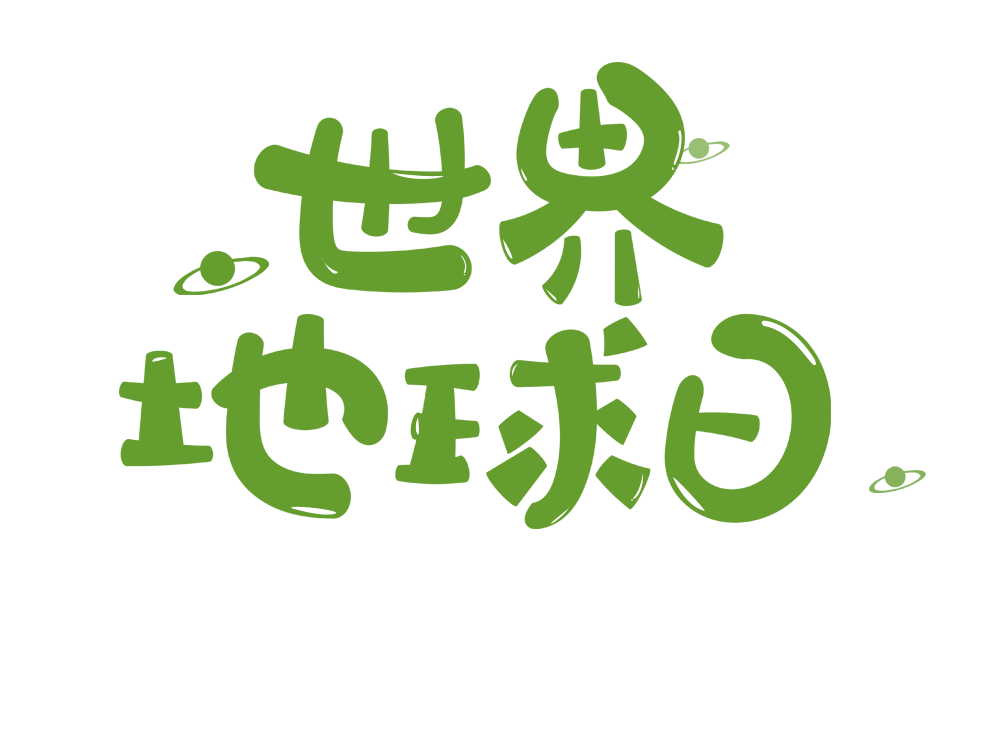 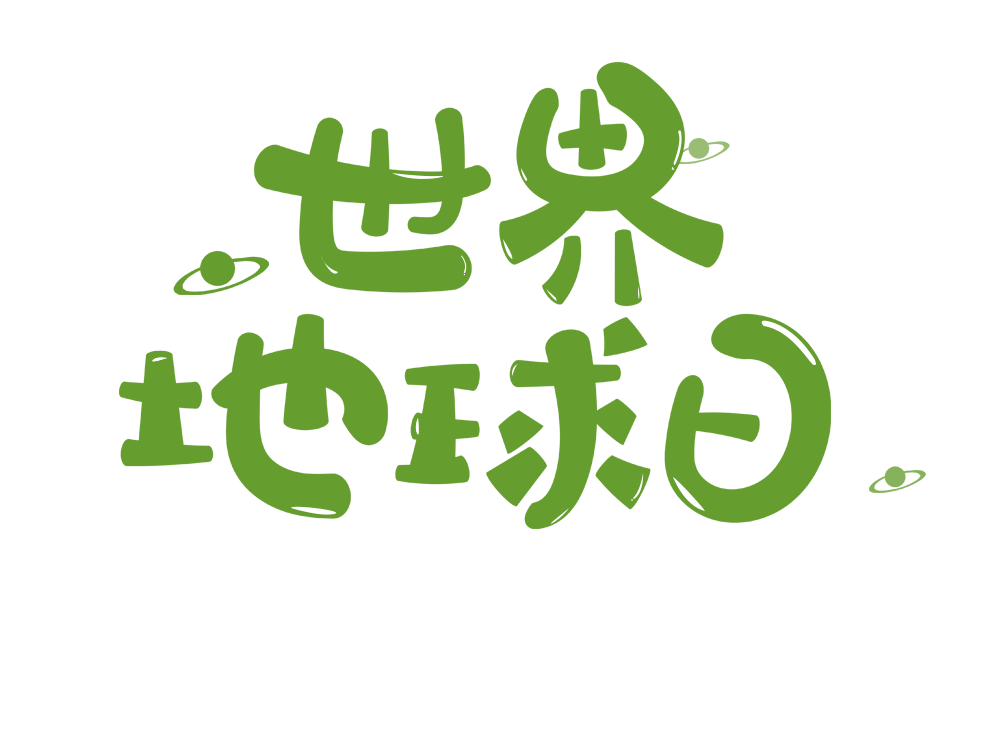 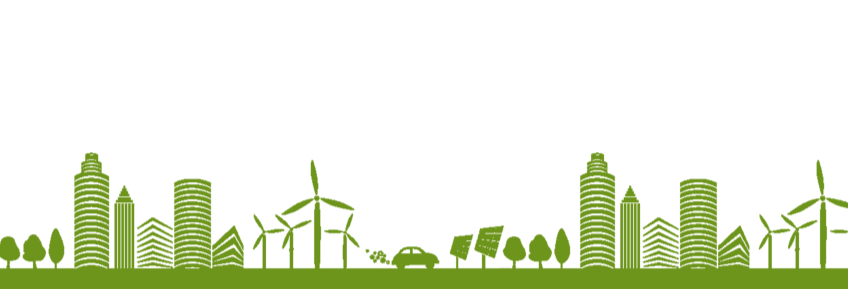 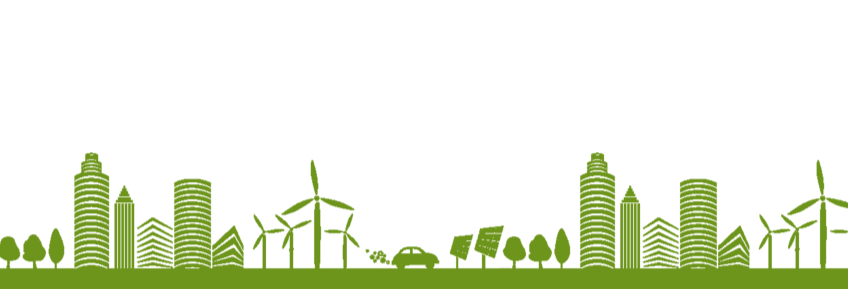 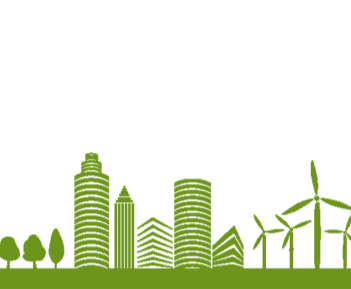